Recent Cybersecurity Framework-Based Guidance
The Cybersecurity Framework “Next Up!” Webcast Series 
October 2018
Notes to ViewersThe Cybersecurity Framework “Next Up!” Webcast Series
In case you missed it, check out our last Next Up! Webcast at https://www.nist.gov/news-events/events/2018/07/cybersecurity-framework-webcast-next

Pre-registration is appreciated, but not necessary.  Additional viewers are welcome at https://www.nist.gov/news-events/events/2018/10/cybersecurity-framework-webcast-next-series-critical-sector-check

The presentation will be recorded for future playback. Those videos will be available with closed captioning in mid November 2018.

Questions can be send throughout the session to cyberframework@nist.gov or Twitter #CyberFramework
Objective and AgendaThe Cybersecurity Framework “Next Up!” Webcast Series
Objective: Understand more about recent work products that are based on the Cybersecurity Framework
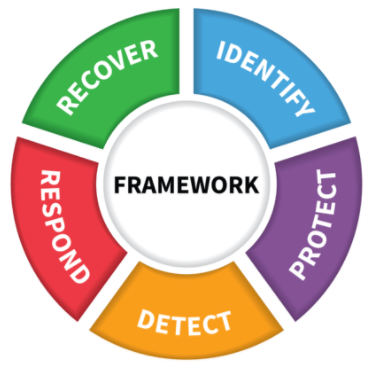 Cybersecurity Framework Basics
The Financial Services Sector Cybersecurity Profile Version 1.0
Health Industry Cybersecurity Practices: Managing Threats and Protecting Patients 
Distributed Denial-of-Service and Botnet Cybersecurity Framework Profiles 
Discussion and Question-Answer Time
Our GuestsThe Cybersecurity Framework “Next Up!” Webcast Series
Josh Magri
Senior Vice President, Counsel for Regulation and Developing Technologies 
Bank Policy Institute

Erik Decker
Chief Security and Privacy Officer
University of Chicago Medicine

Ari Schwartz
Executive Coordinator
Coalition for Cybersecurity Policy and Law
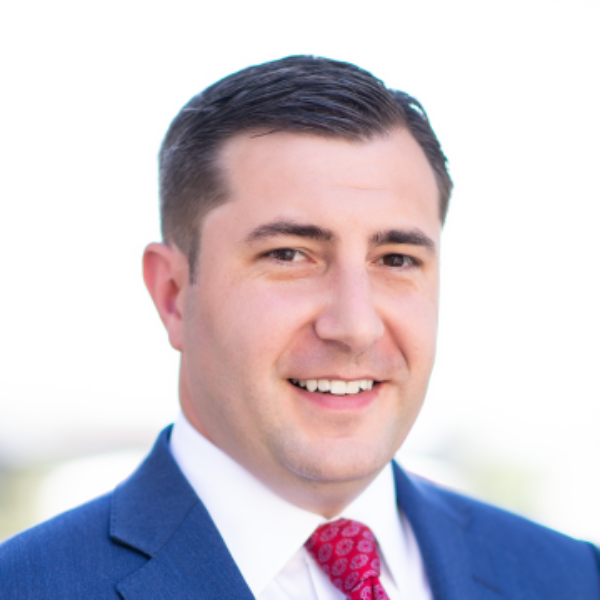 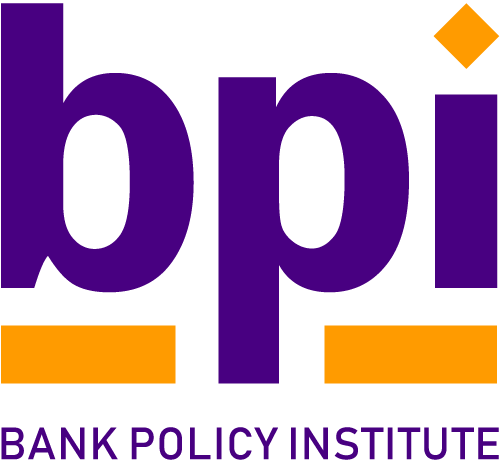 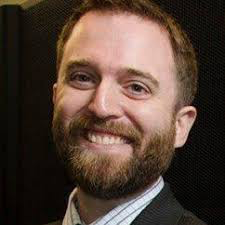 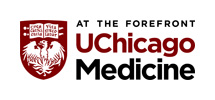 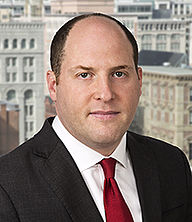 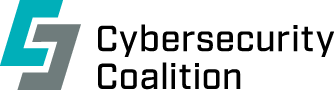 ResourcesThe Cybersecurity Framework “Next Up!” Webcast Series
The Financial Services Sector Cybersecurity Profile Version 1.0
https://www.fsscc.org/Financial-Sector-Cybersecurity-Profile

Health Industry Cybersecurity Practices: Managing Threats and Protecting Patients 
soon to be published

Distributed Denial-of-Service and Botnet Cybersecurity Framework Profiles 
https://www.cybersecuritycoalition.org/threat-profile-ddos-nist-framework
[Speaker Notes: The Financial Services Sector Cybersecurity Profile is a harmonized approach to cybersecurity that recognizes the multiple, often overlapping, regulations and supervisory/examining agency approaches, while fostering an efficient, results-oriented approach to cybersecurity for institutions of all sizes and complexity.

The Cybersecurity Act of 2015 (CSA) 405(d) Guidance aligns healthcare cybersecurity approaches by identifying the current most prevalent threats facing the industry, and establishing cybersecurity practices to mitigate them.

The Cybersecurity Coalition Distributed Denial-of-Service (DDoS) & BotNet Profiles are used to assist in identifying opportunities to improve DDoS or BotNet threat mitigations and aids in cybersecurity prioritization by comparing current state with the desired target state.]
Cybersecurity Framework OutcomesThe Cybersecurity Framework “Next Up!” Webcast Series
Customizing Framework with ProfilesThe Cybersecurity Framework “Next Up!” Webcast Series
Ways to think about a Profile:
A customization of the Core for a given sector, subsector, or organization
A fusion of business/mission logic and cybersecurity outcomes
Identify
Protect
Detect
Respond
Recover
An alignment of cybersecurity requirements with operational methodologies
A basis for assessment and expressing target state
A decision support tool for cybersecurity risk management
Panelist Presentations
Ways to Share Framework Best PracticesThe Cybersecurity Framework “Next Up!” Webcast Series
In coordination with NIST:
Share your Resources with others
Publish Success Stories of your Framework implementation


cyberframework@nist.gov for all NIST
coordination and communication
NIST Cybersecurity Risk Management Conference
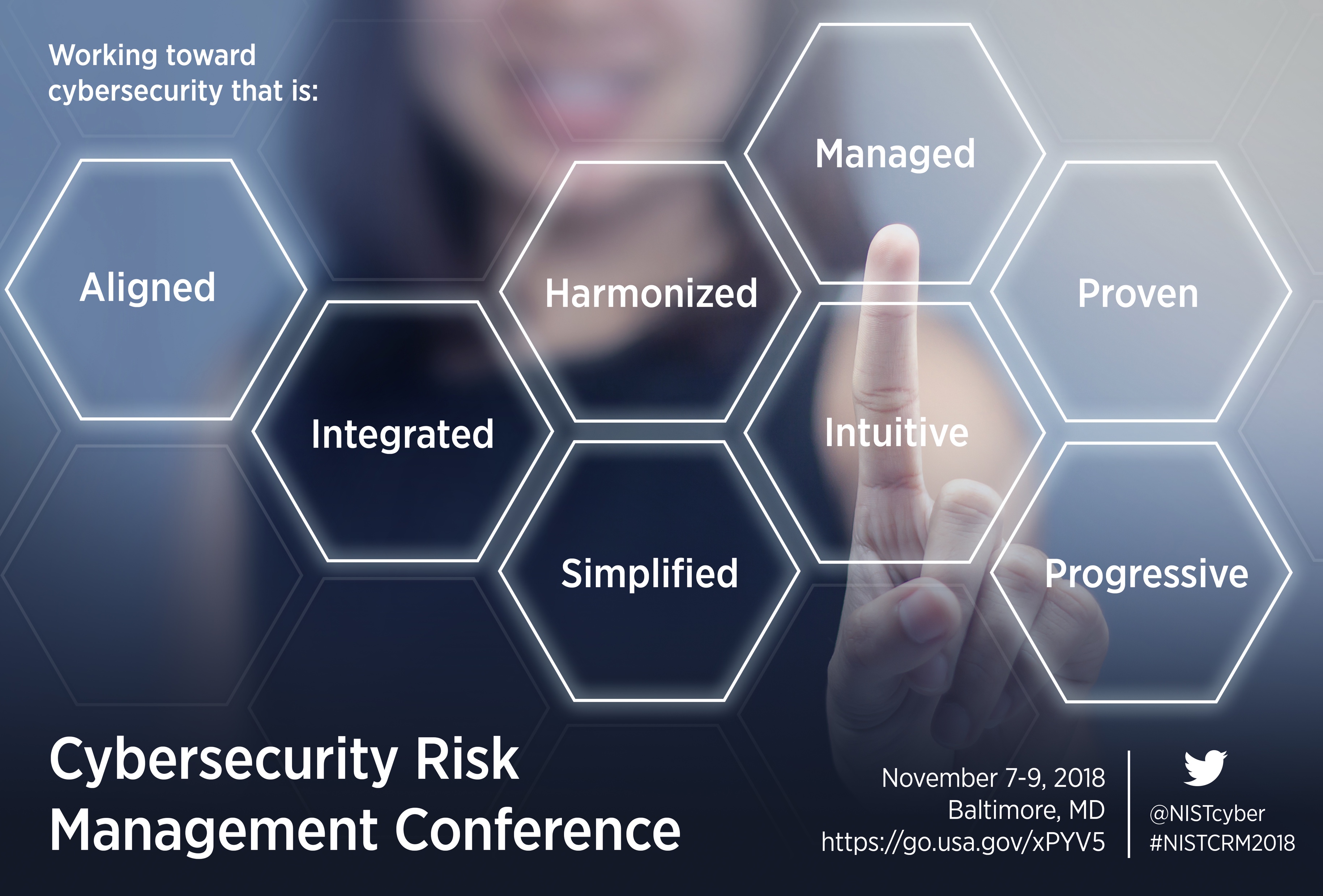 https://www.nist.gov/news-events/events/2018/11/nist-cybersecurity-risk-management-conference
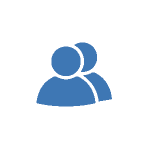 @
NIST.gov/cyberframework
cyberframework@nist.gov
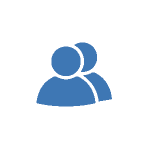 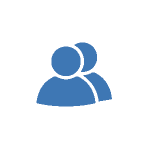 CSRC.NIST.gov
NCCoE.NIST.gov
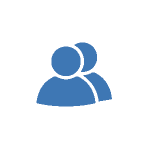 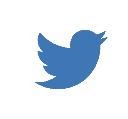 NIST.gov/topics/cybersecurity
@NISTcyber